You Made It!
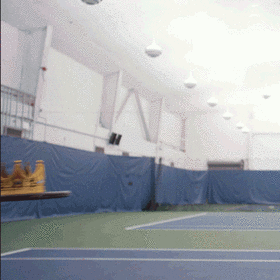 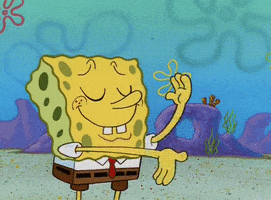 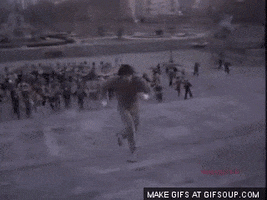 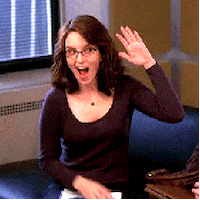 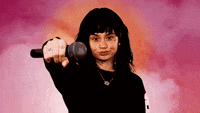 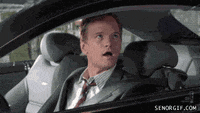 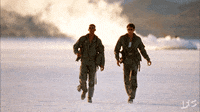 Wrap-Up – Autumn 2023
1
Announcements
P3 due tonight Friday at 11:59pm
R8 due Friday (12/8)
New: R9 due next Wednesday (12/13)
Final exam next Tuesday (12/12), 12:30-2:20
Read exam policies
One note page, no more than 8.5” x 11”
Reference sheet posted 
Assigned seats
2
Thank your TAs!
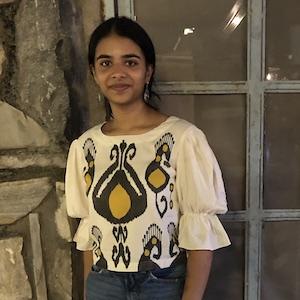 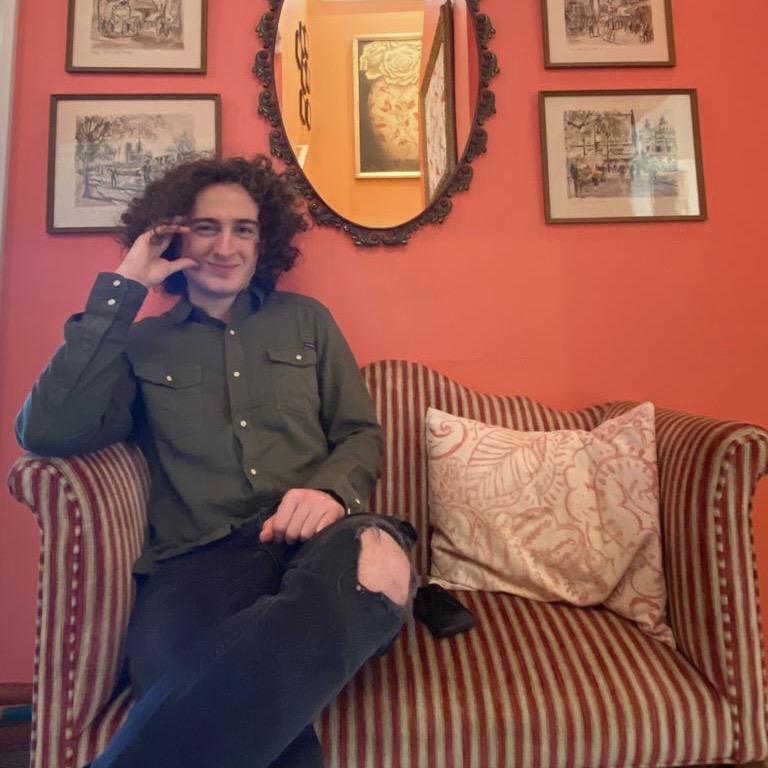 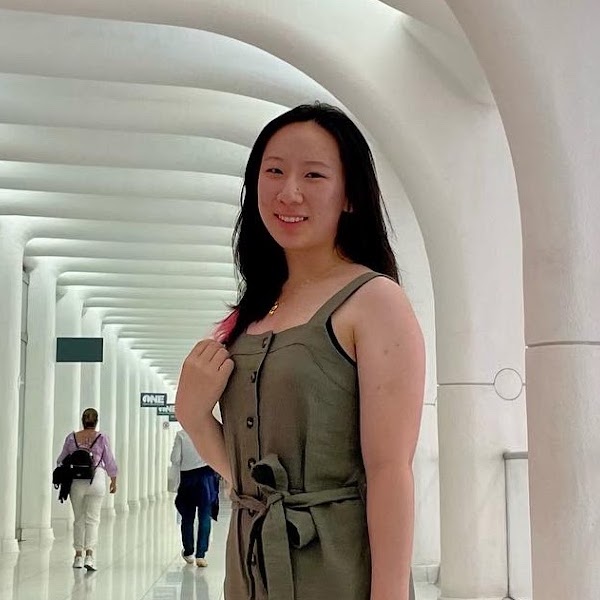 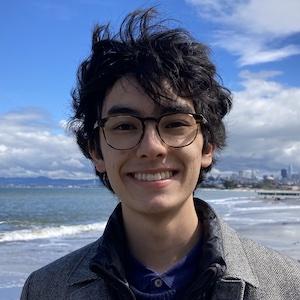 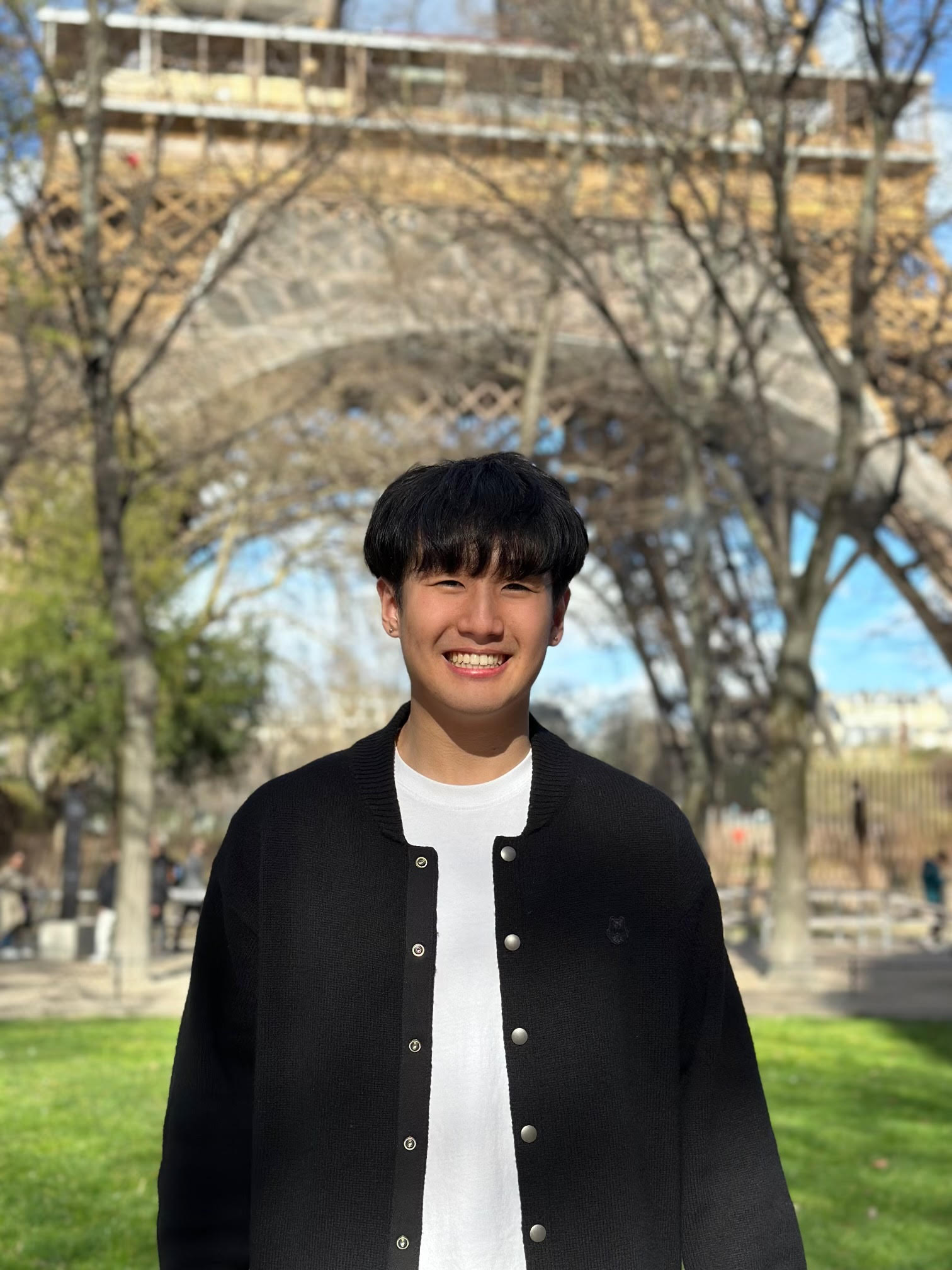 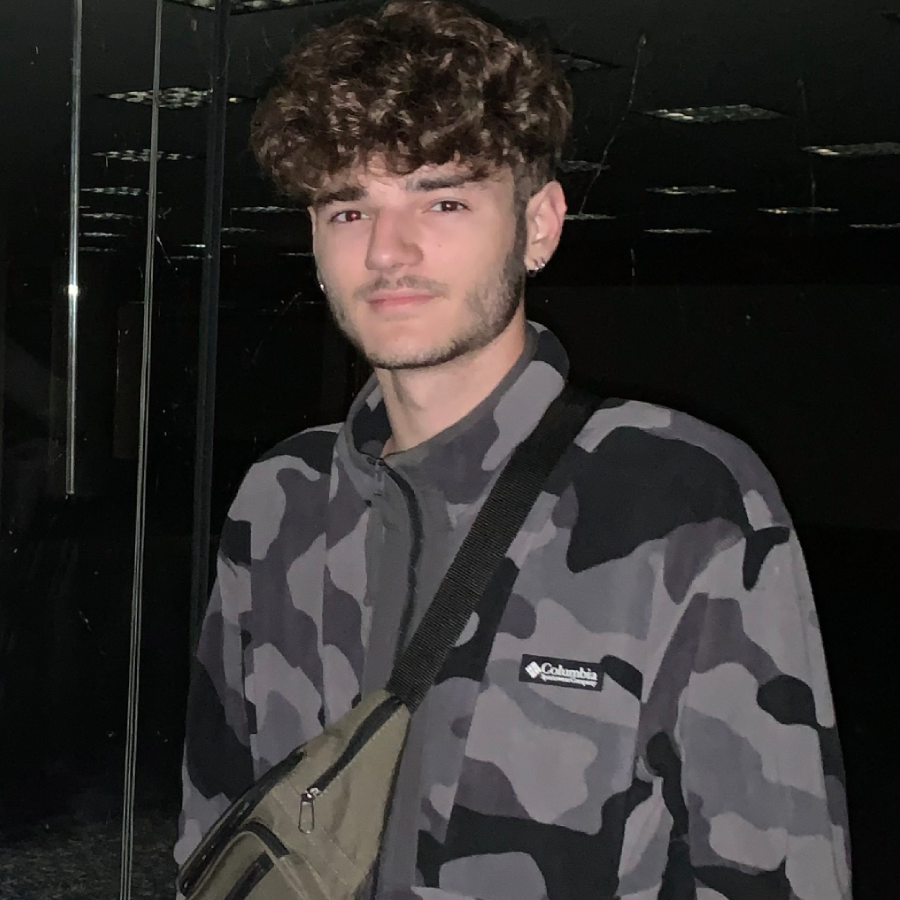 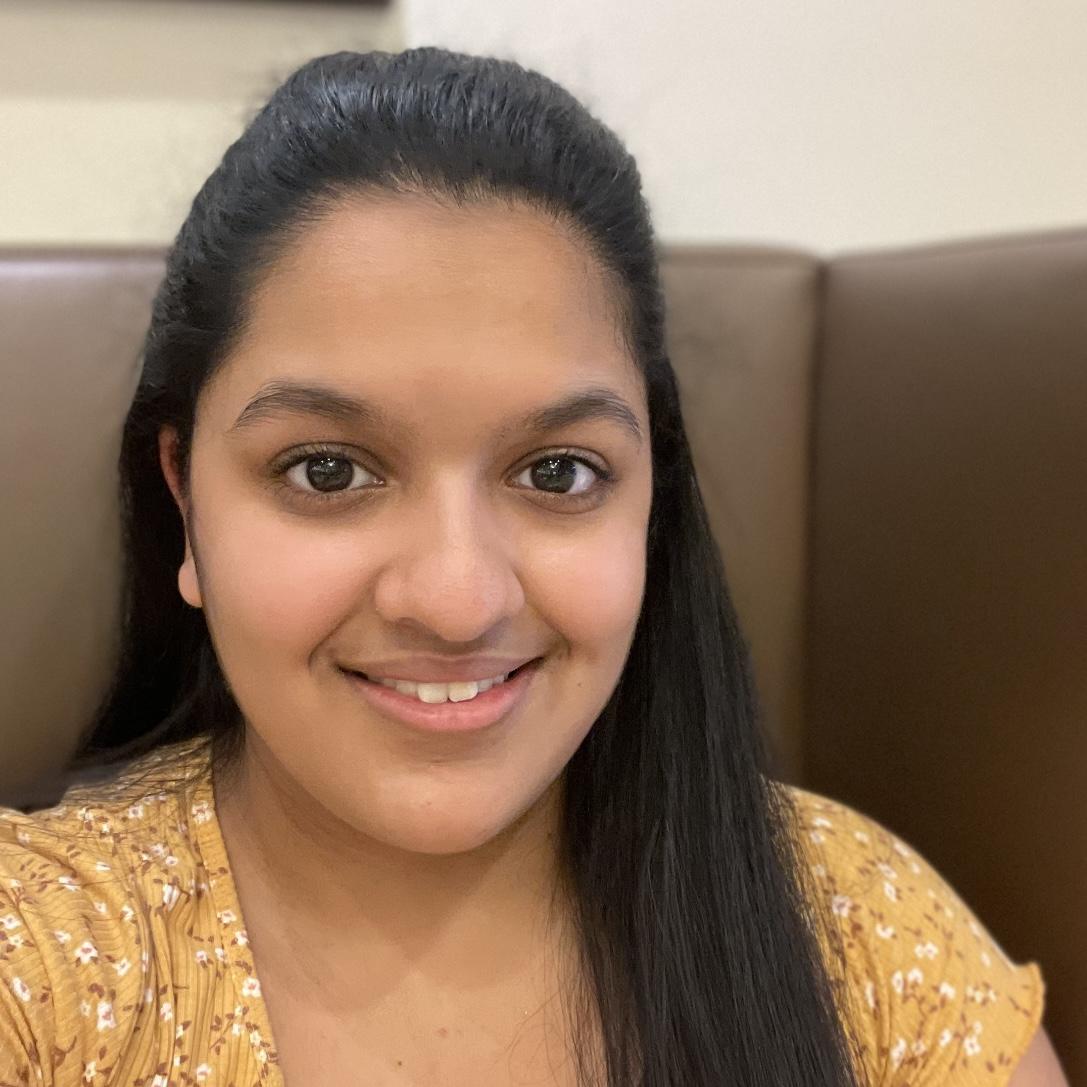 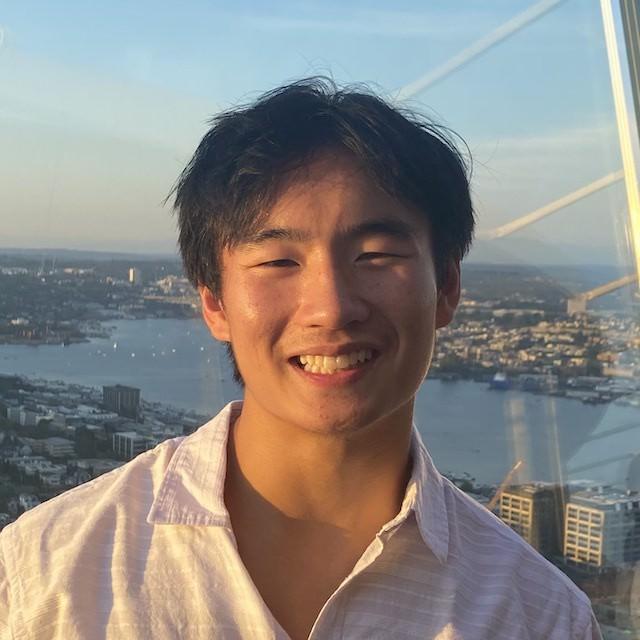 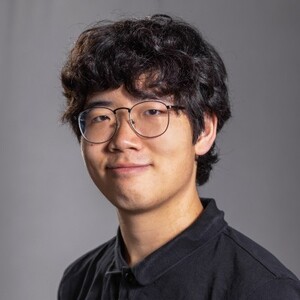 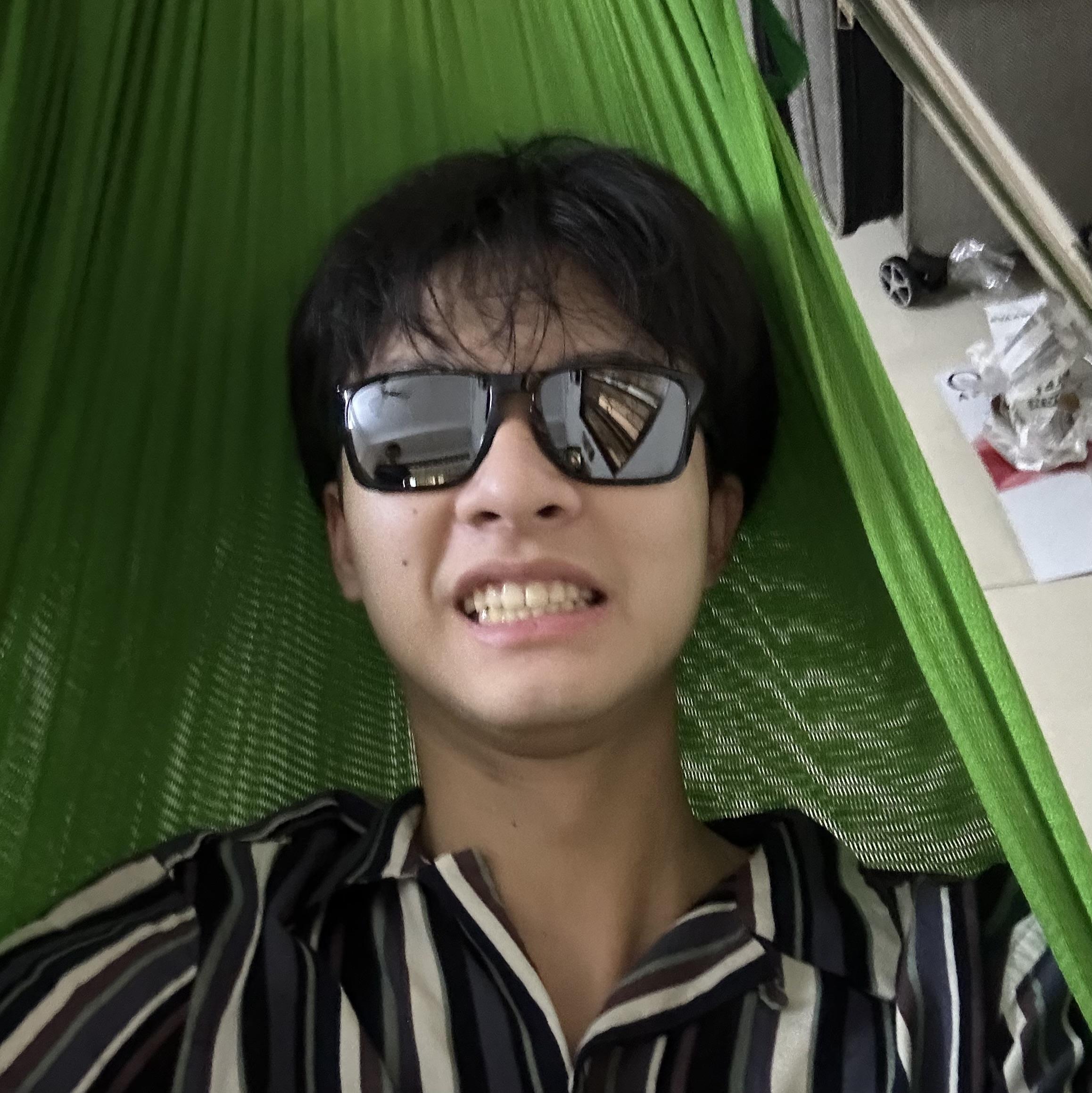 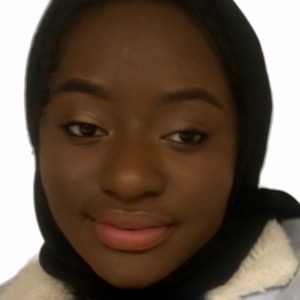 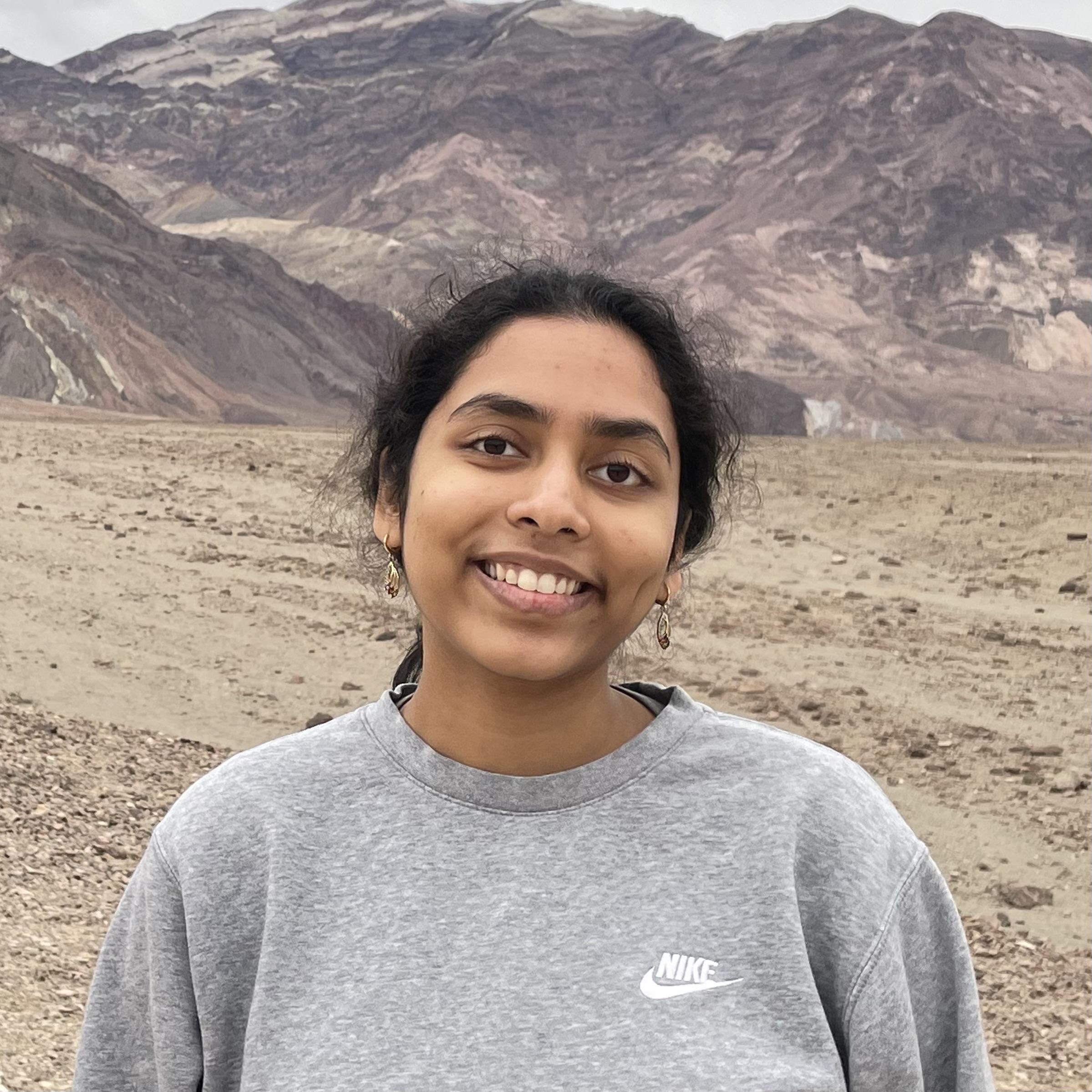 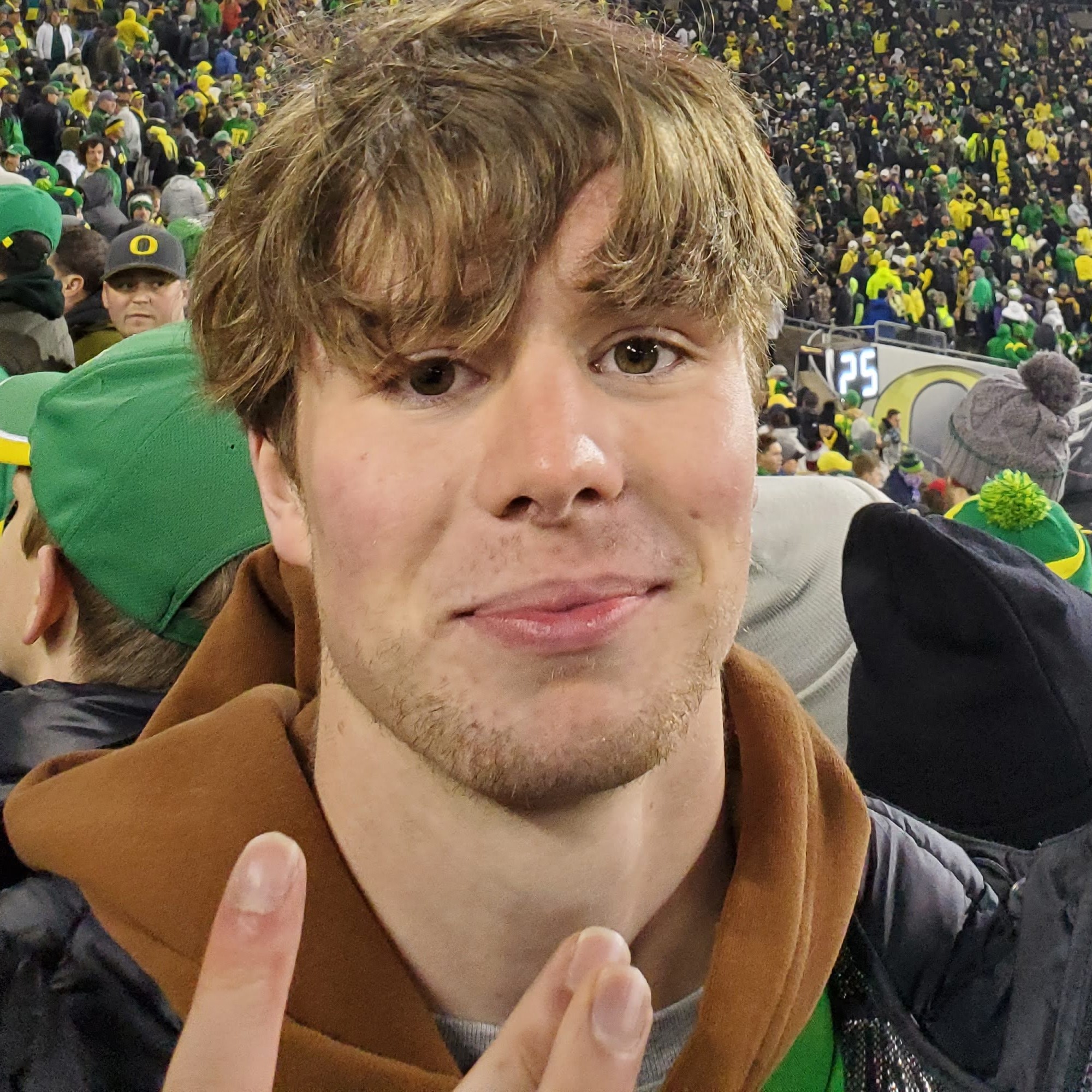 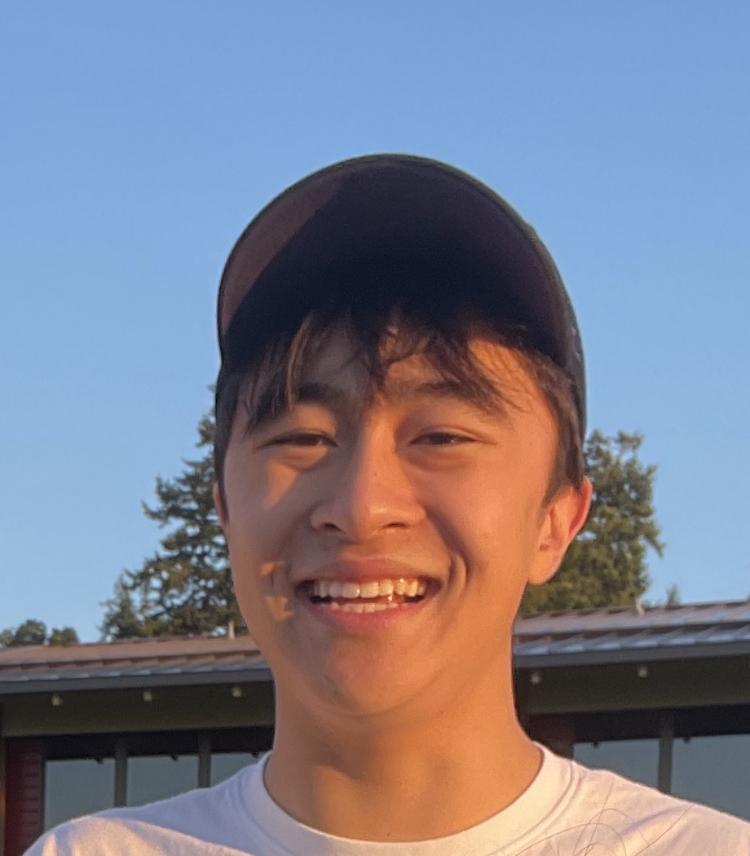 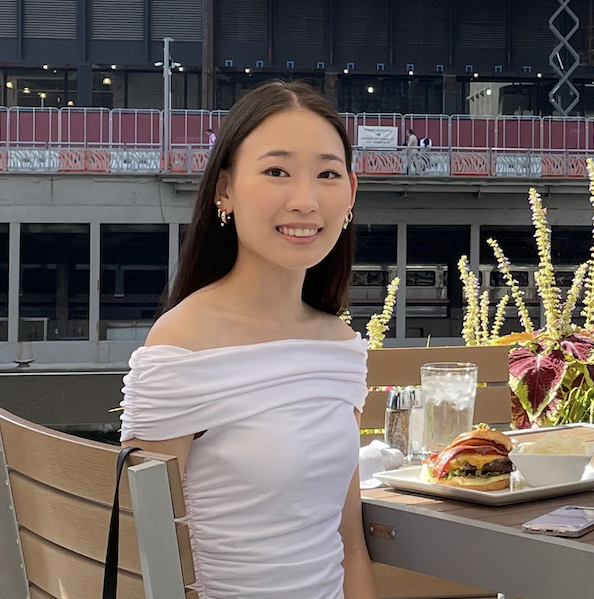 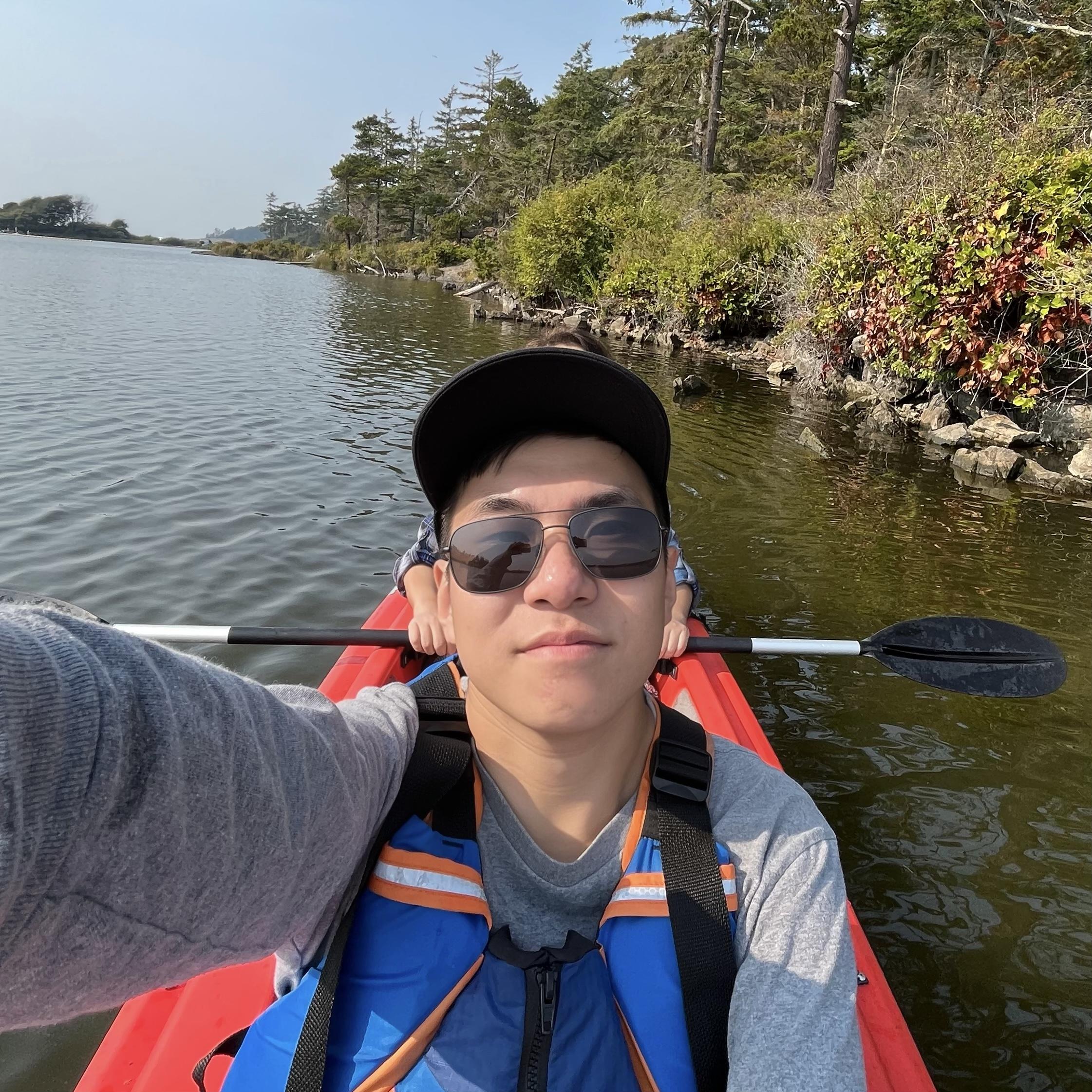 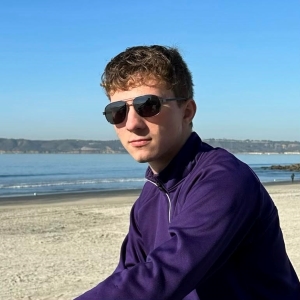 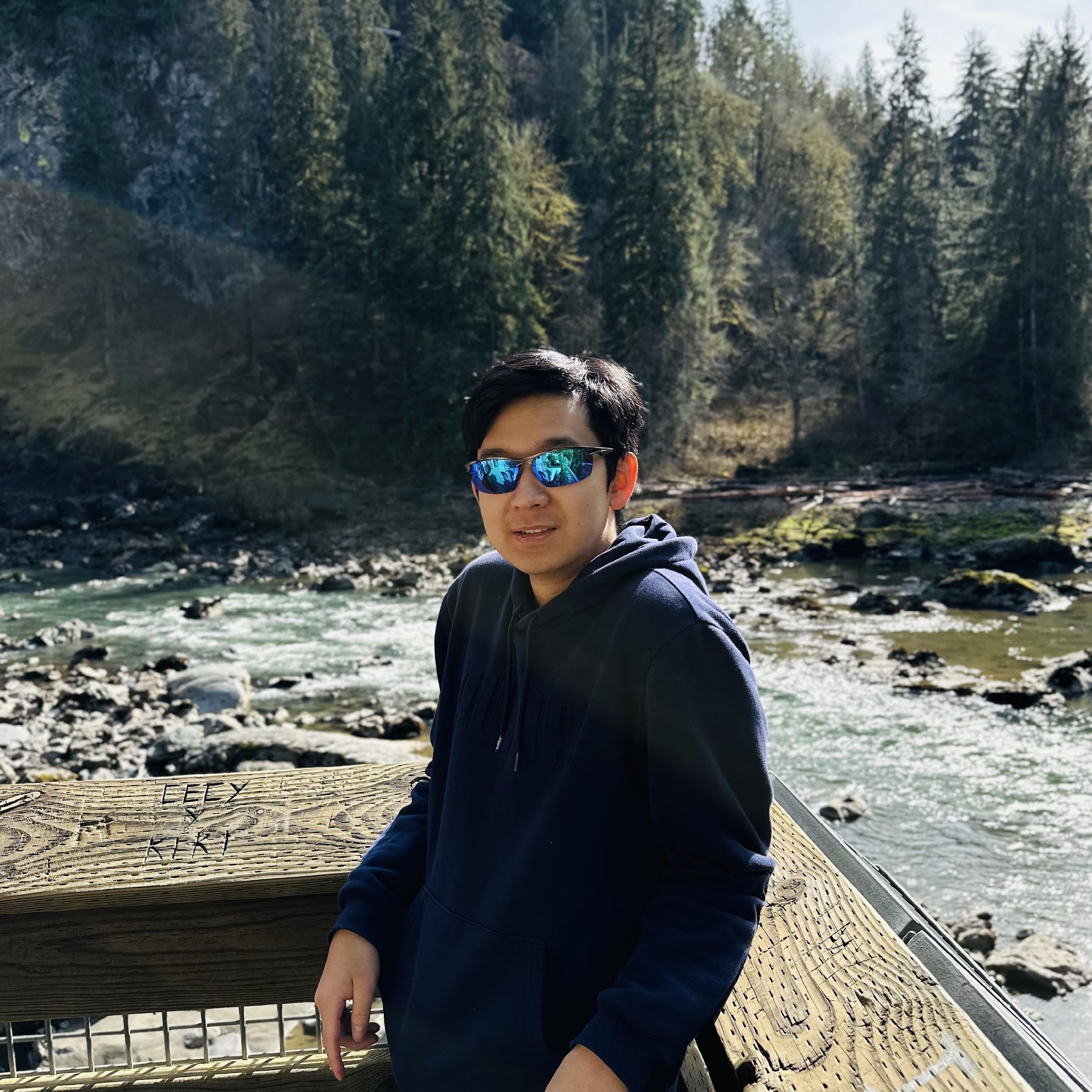 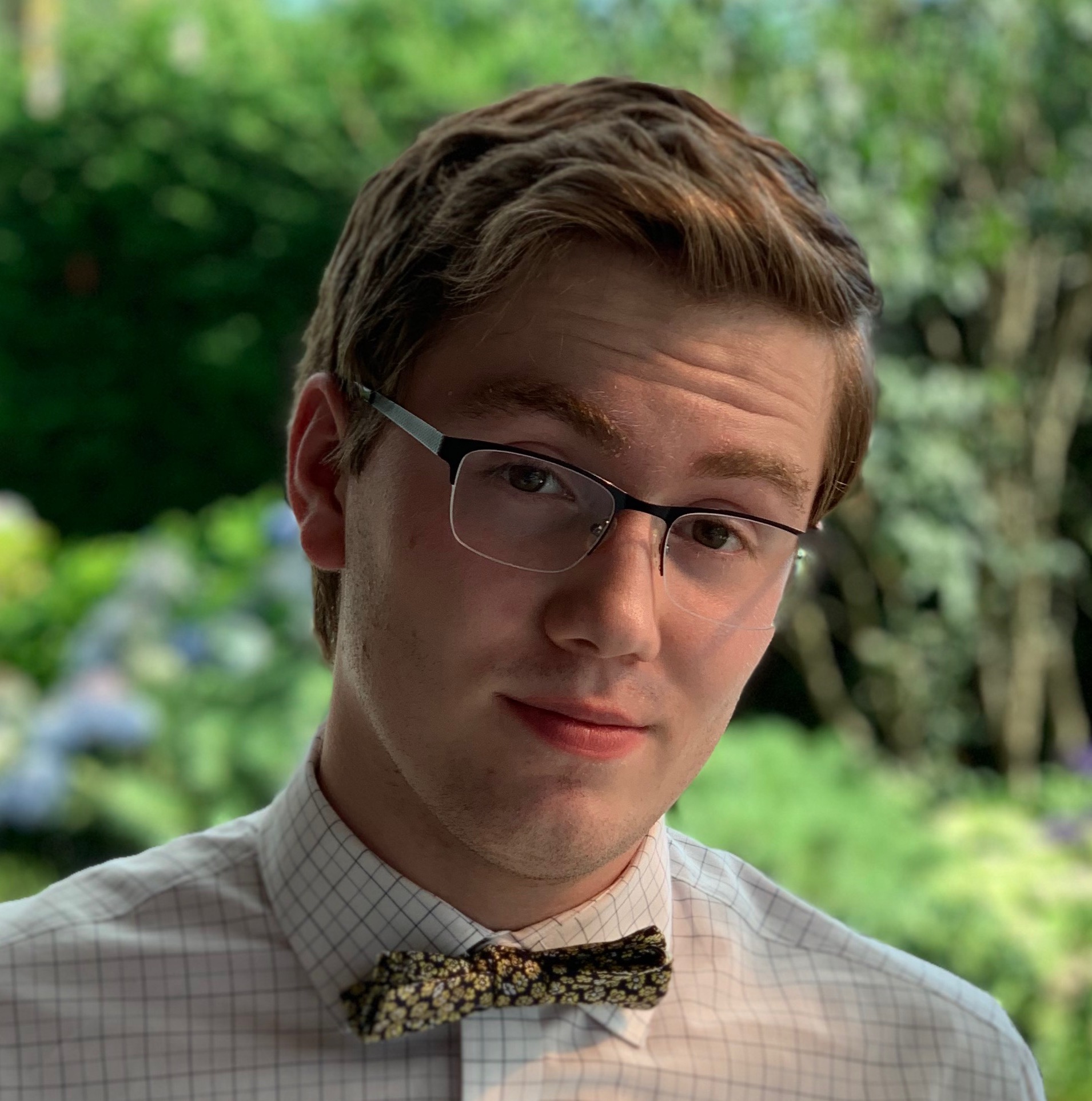 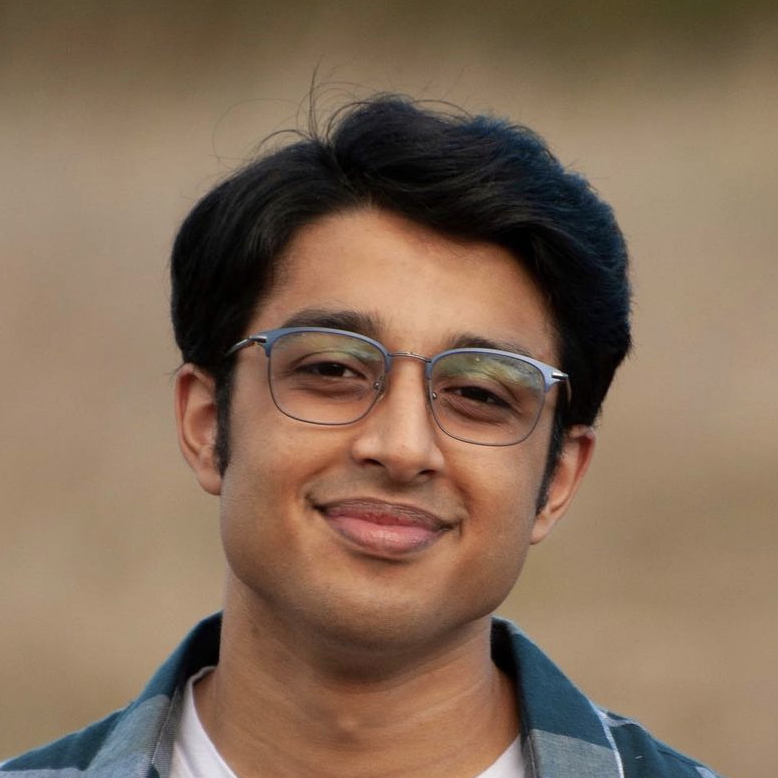 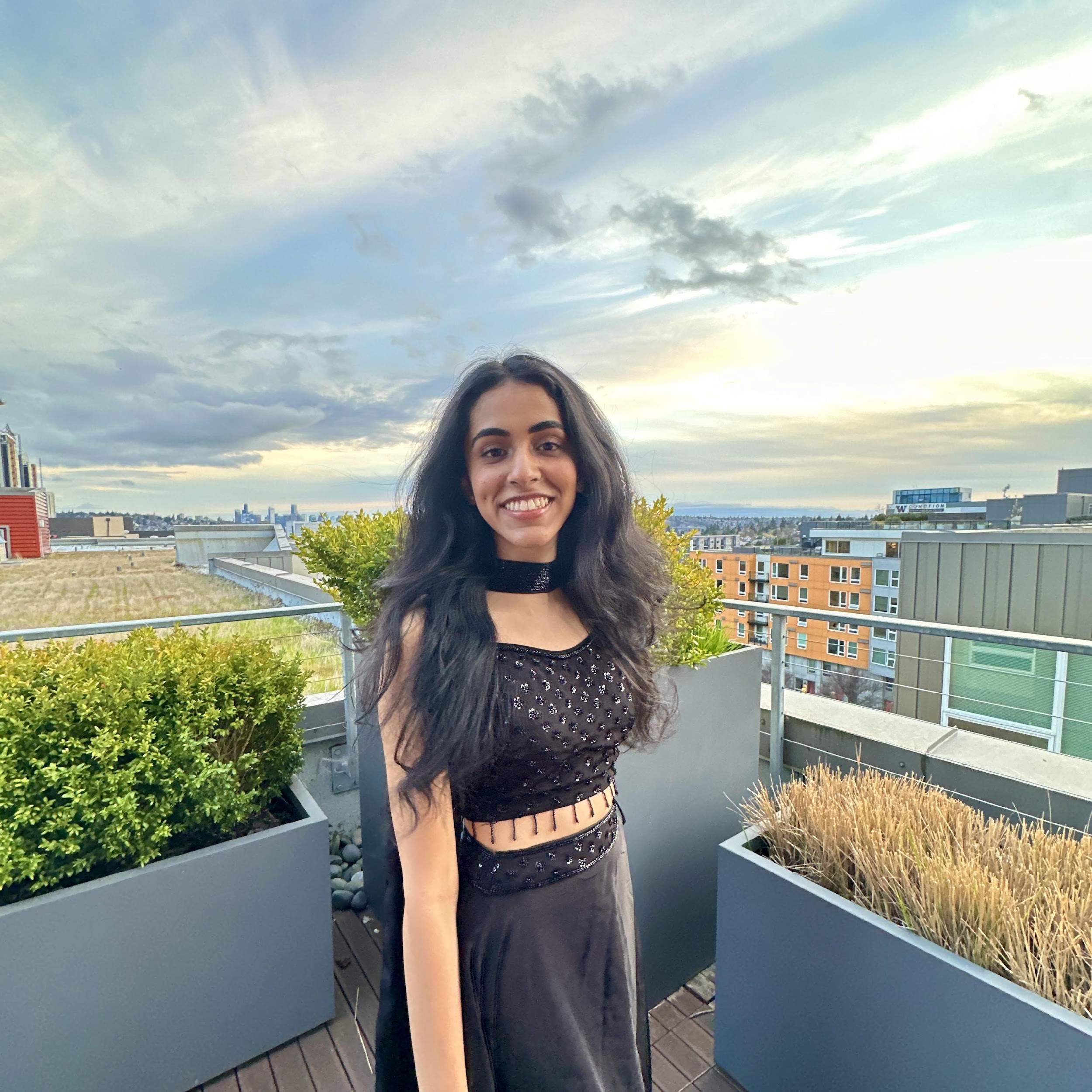 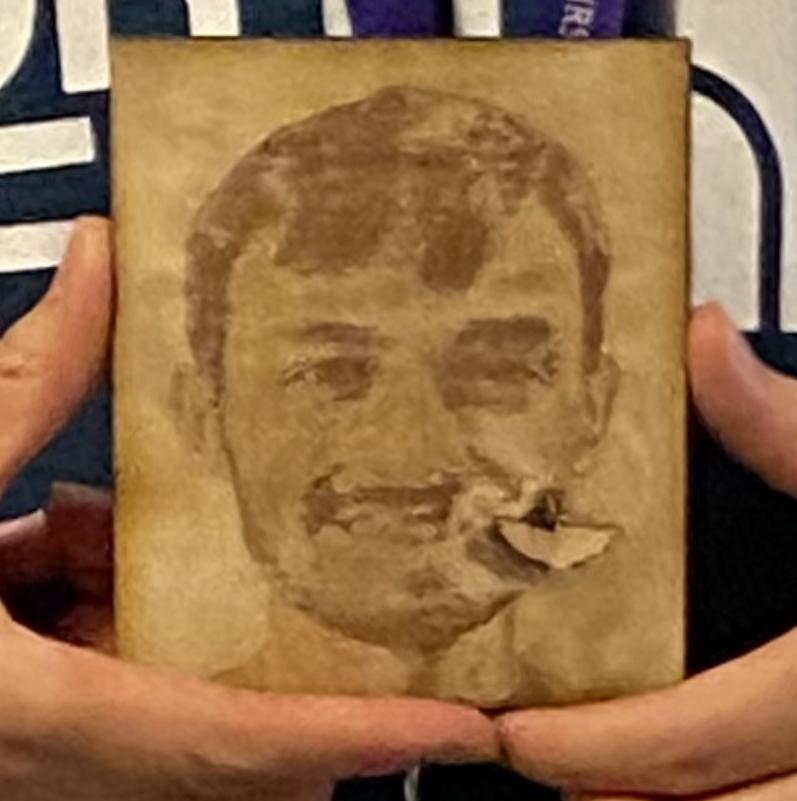 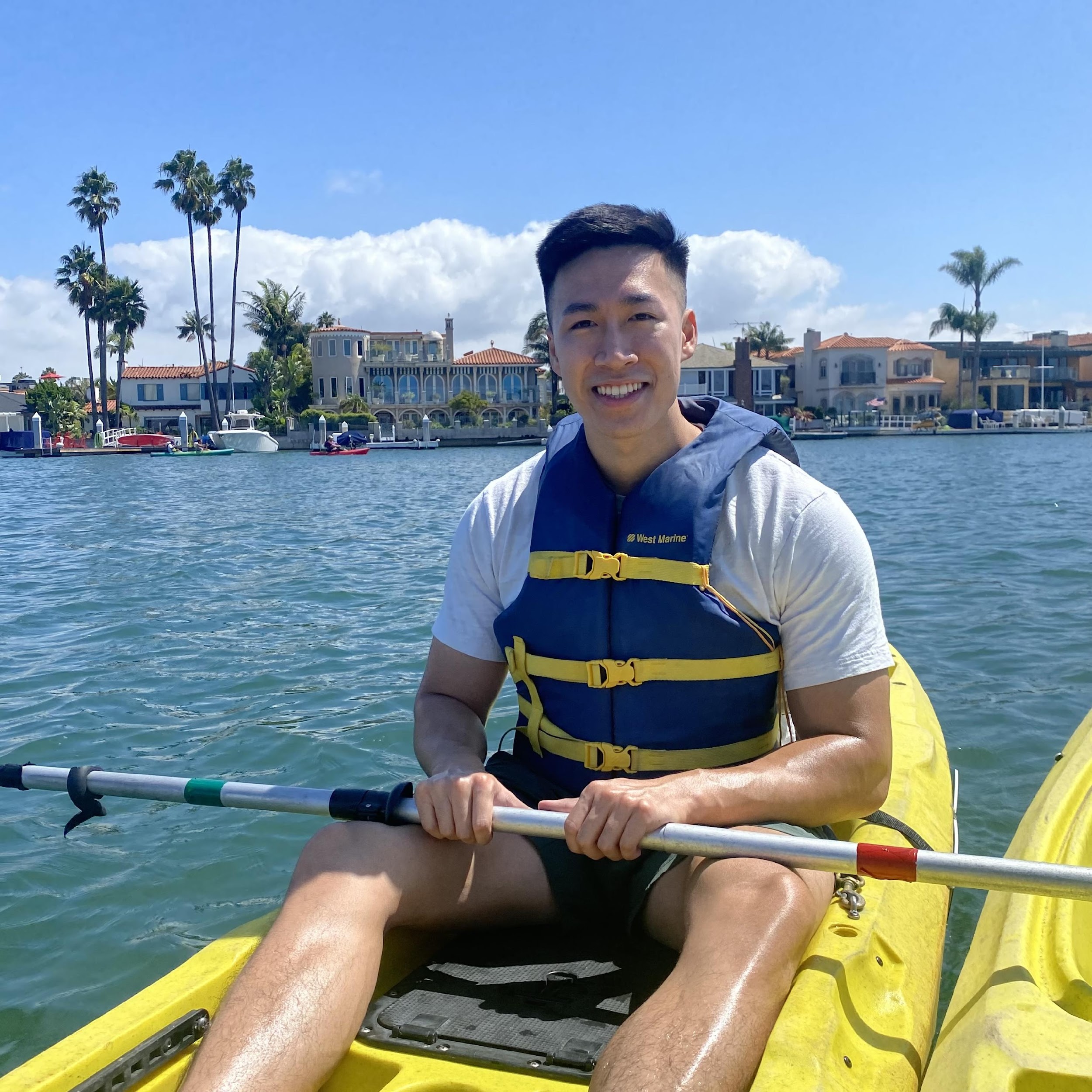 Lesson 0 - Autumn 2023
3
[Speaker Notes: Elba]
Learning Objectives
or, “What did I learn in this class?”

Seven themes:
Computational Thinking
Code Comprehension
Code Writing
Communication




Testing
Debugging
Ethics/Impact
Wrap-Up – Autumn 2023
4
[Speaker Notes: Brett]
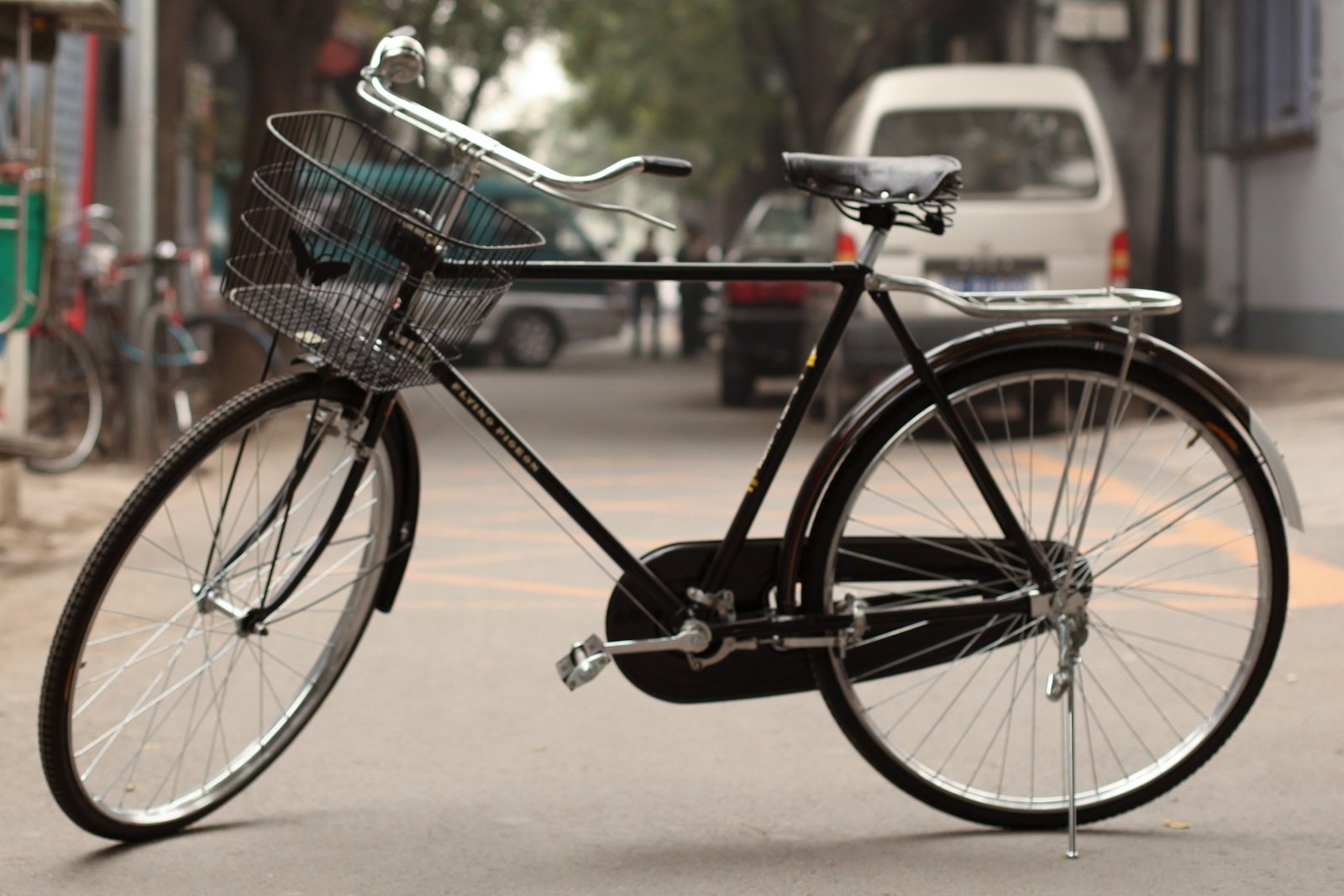 Wrap-Up – Autumn 2023
5
Digression: My New Hobby
Amigurumi: Japanese art of creating crocheted or knitted stuffed toys
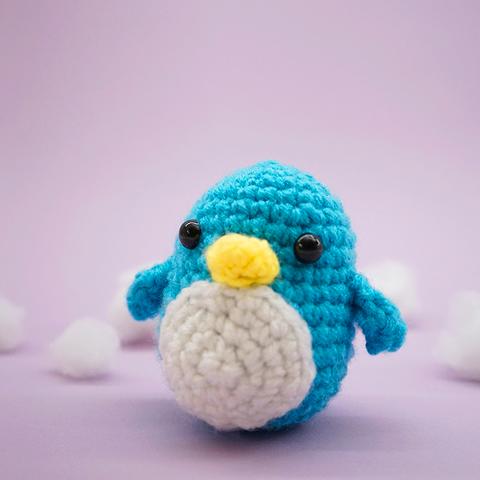 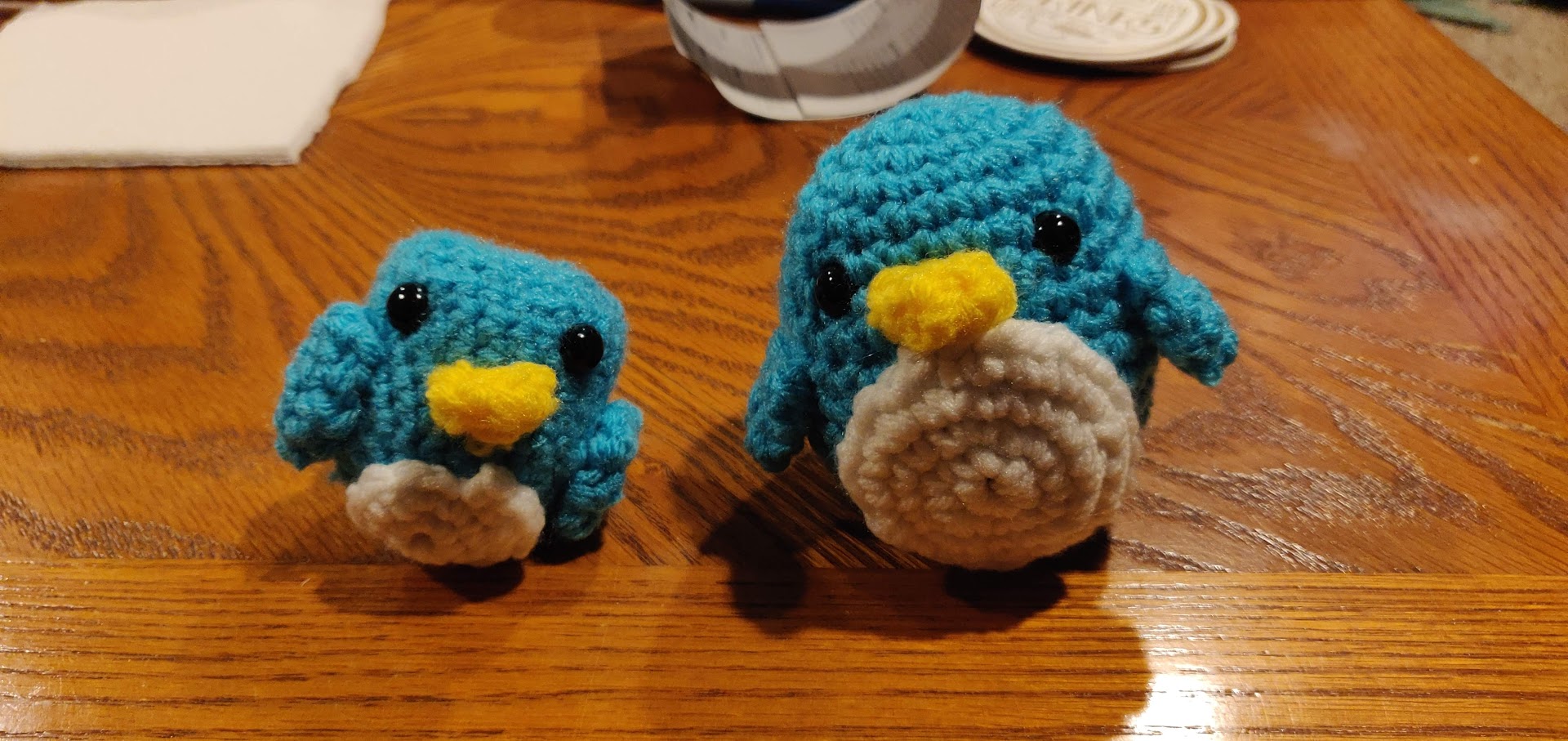 Wrap-Up – Autumn 2023
6
Applications of CS
or “What can I do with what I learned?”
Detect and prevent toxicity online
Digitize basketball players
Help DHH people identify sounds
Figure out how to best distribute relief funds
Recognize disinformation online
Make movies
Improve digital collaboration
Fix Olympic badminton
And so much more!
Wrap-Up – Autumn 2023
7
Future Courses
or “What can I do next?”
CSE Majors
Non-CSE Majors/Open to All (*)
See: https://www.cs.washington.edu/academics/ugrad/current-students and https://www.cs.washington.edu/academics/ugrad/nonmajor-options/nonmajor-courses
Wrap-Up – Autumn 2023
8
Frequently Asked Questions
How can I get better at programming?
Practice!
How can I learn to X?
Search online, read books, look at examples
What should I work on next?
Anything you can think of! (Here are some ideas)
Beware: it’s hard to tell what’s easy and what’s hard.
Should I learn another language? Which one?
That depends–what do you want to do?
What’s the best programming language?
😠 (take CSE 341/CSE 413)
Wrap-Up – Autumn 2023
9
Thank you!!!
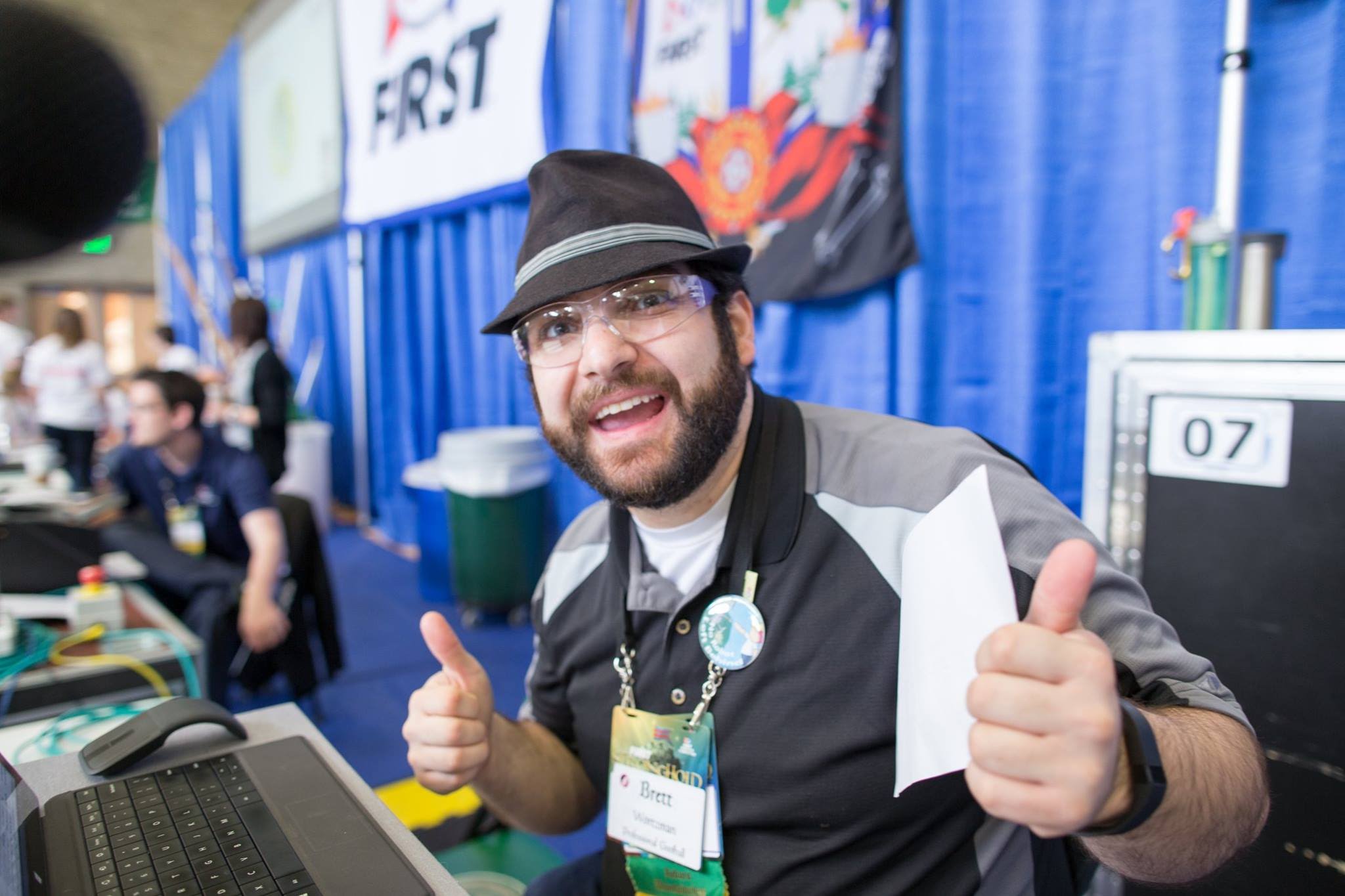 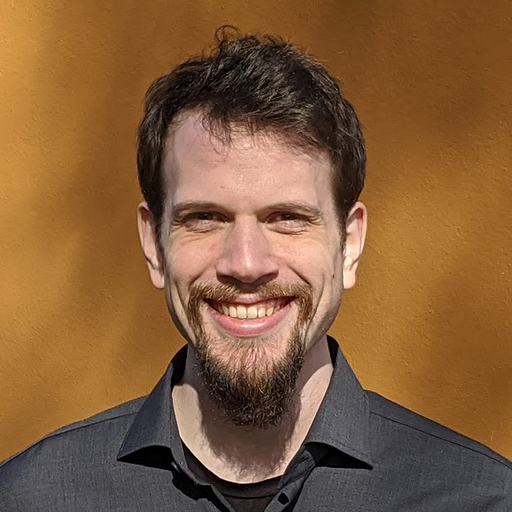 Ask Me (Almost) Anything!
Wrap-Up – Autumn 2023
10